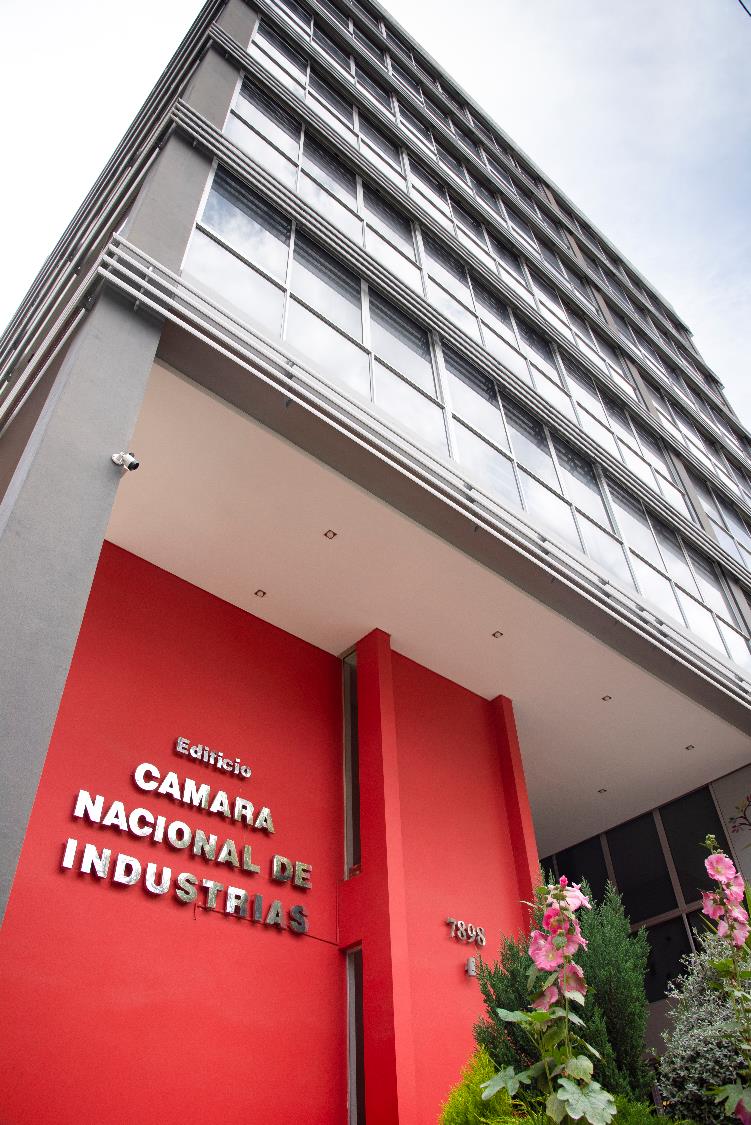 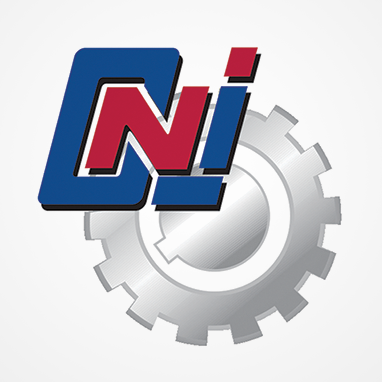 Bolivia: economía y negocios
Evaluación y tendencias 
2022
Cámara Nacional de Industrias – CNI

Hugo Siles Espada, Asesor CNI – CADINPAZ
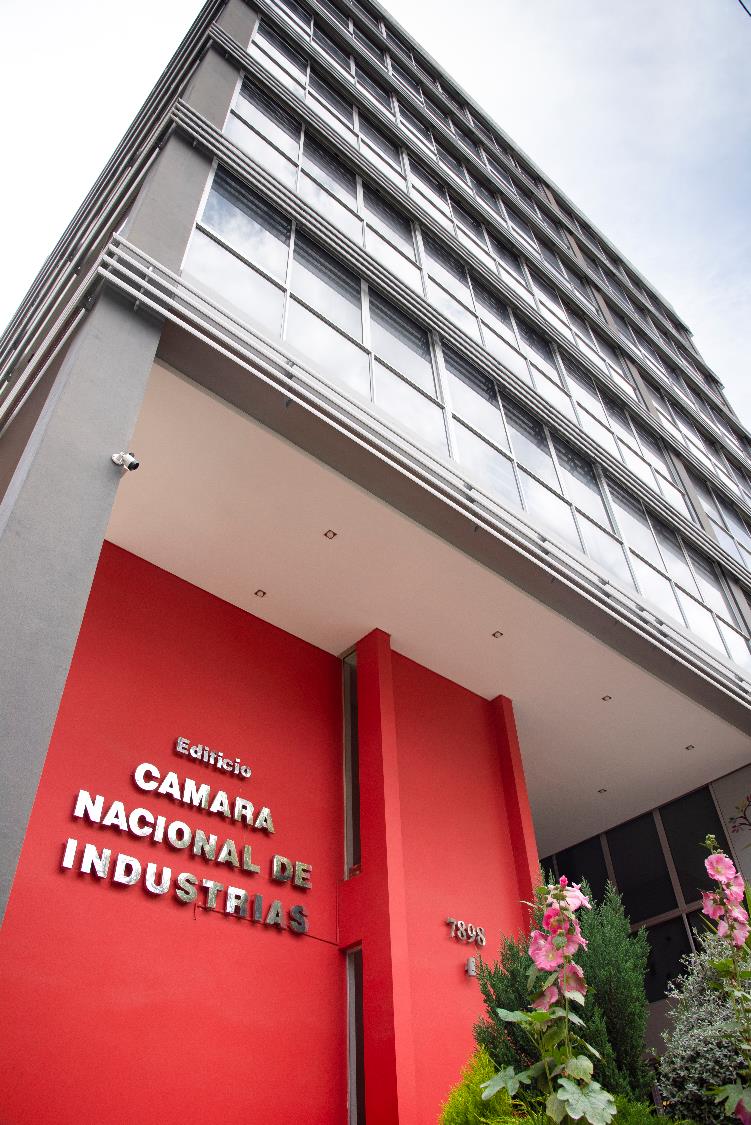 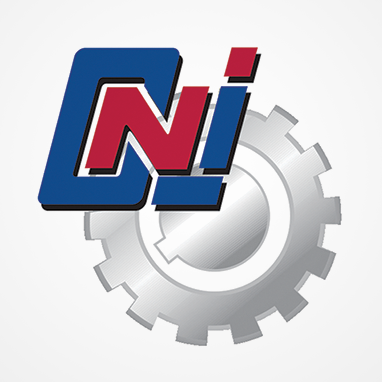 INDICE
Economía nacional 2019 y 2021
  Macroeconomía evaluación Primer Cuatrim. 2022 
      - Luces
      - Sombras 
III. Microeconomía evaluación Primer Cuatrim. 2022
  Tendencias
      -  Macroeconómicas
      -  Microeconómicas
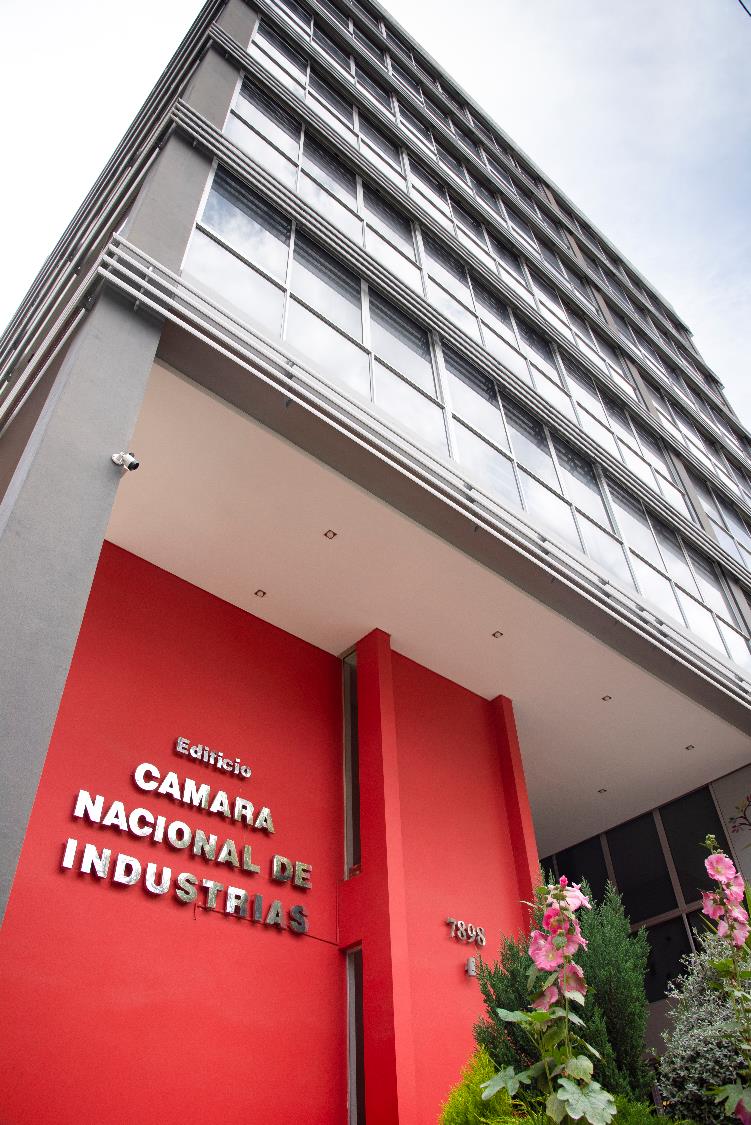 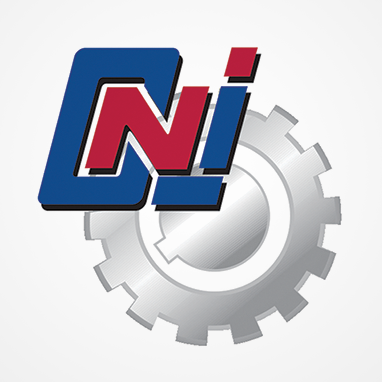 Economía nacional 2019 y 2021
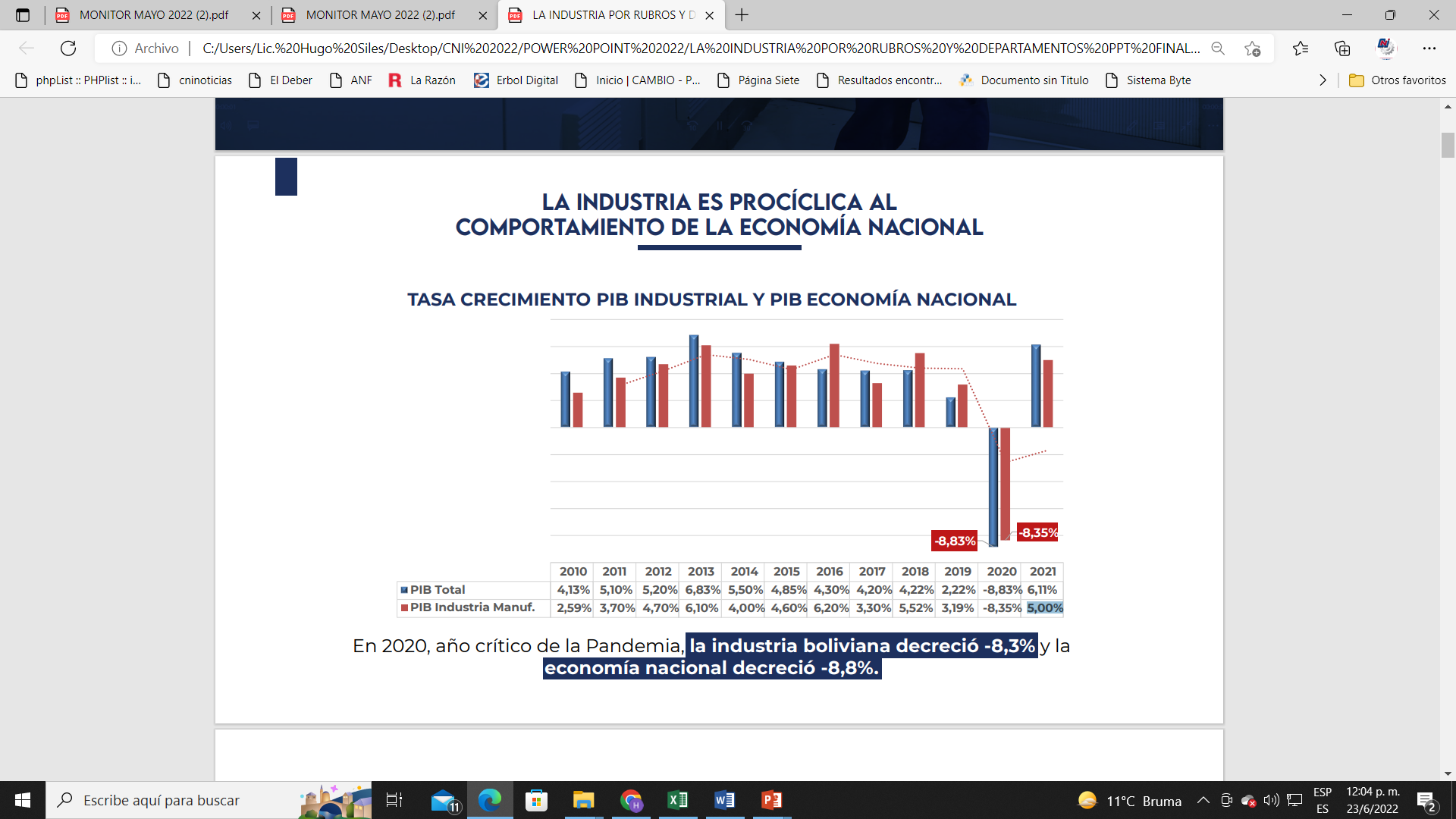 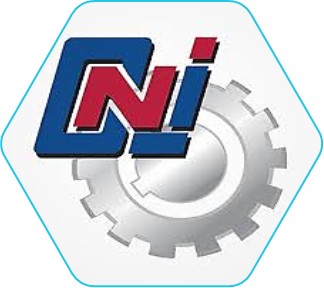 6,1%
3,9%
3,9%
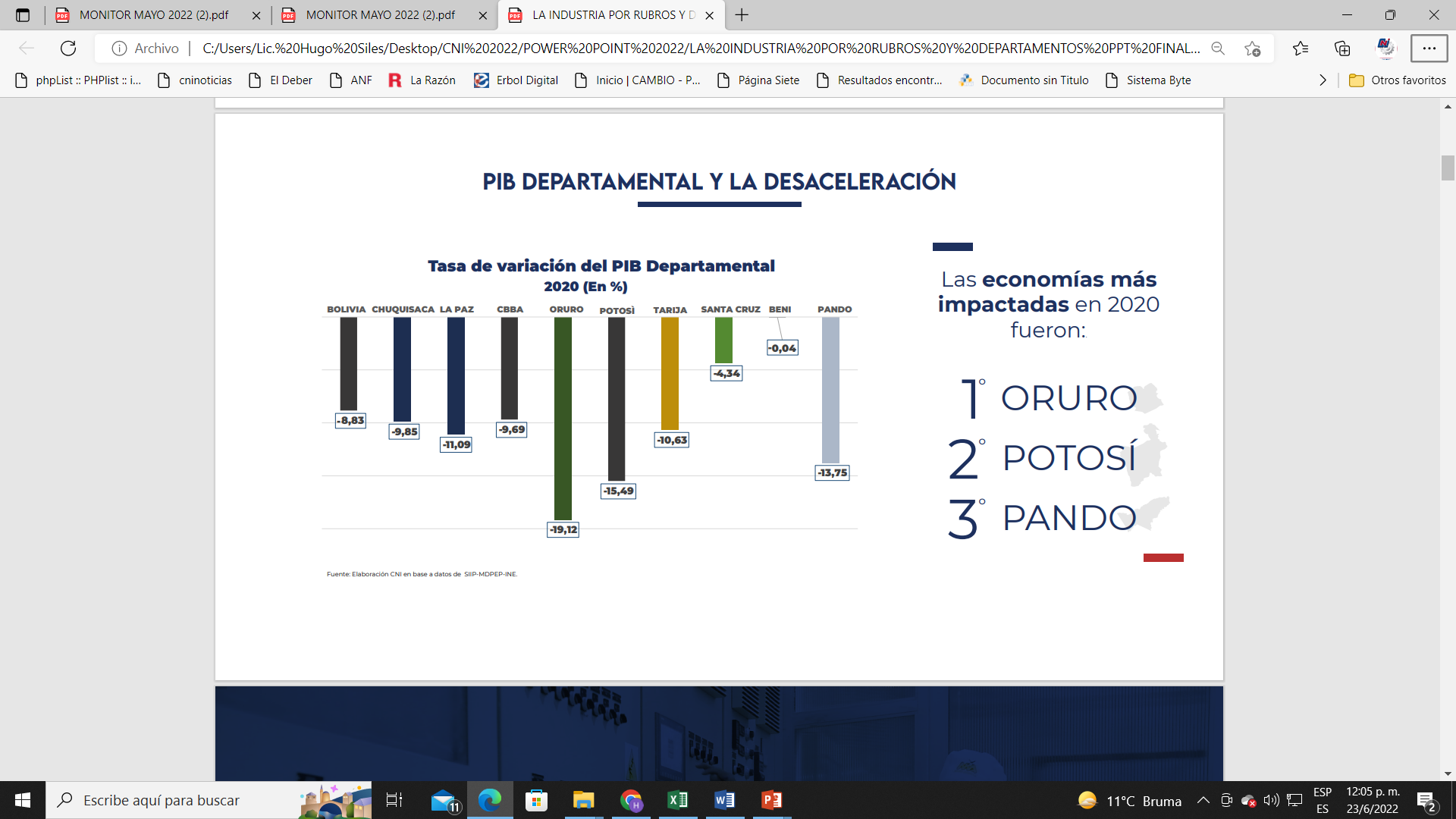 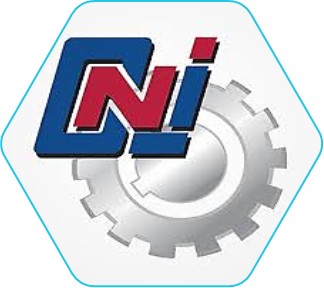 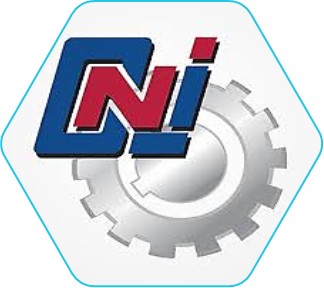 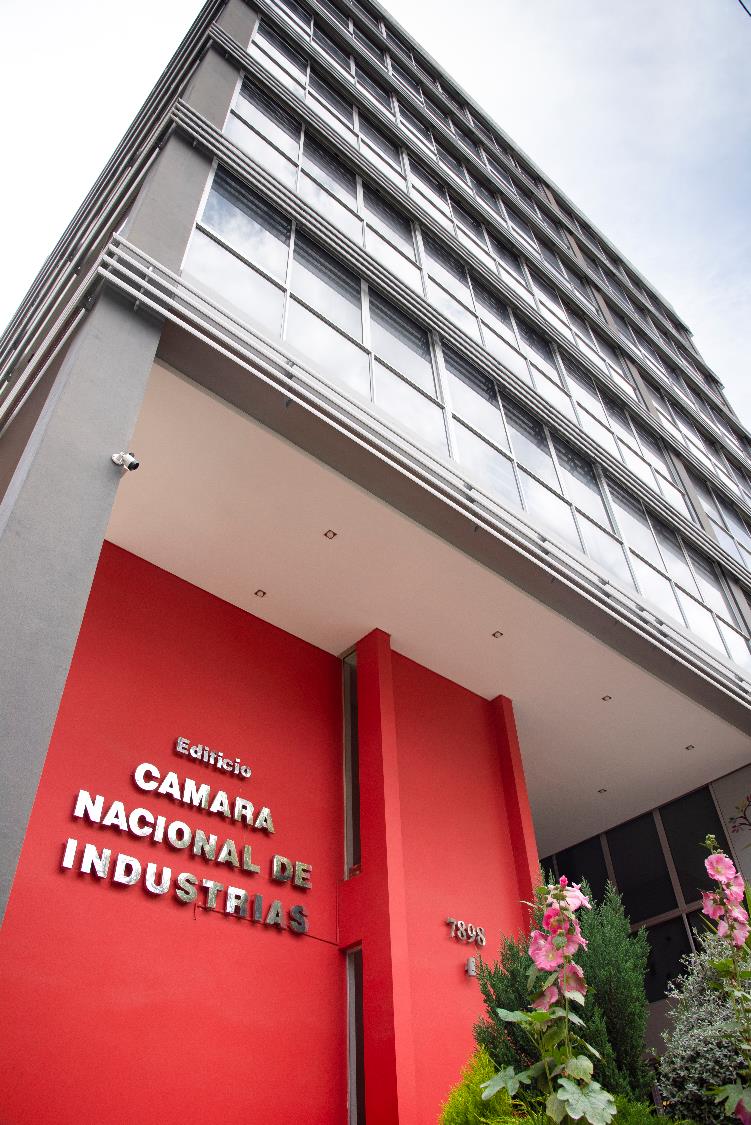 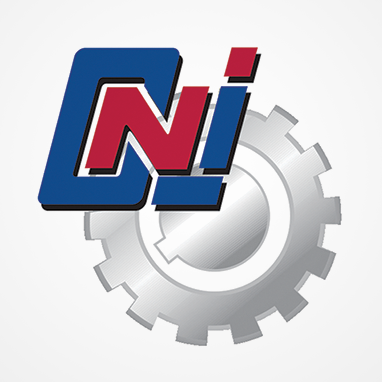 II. Macroeconomía evaluación 
    Primer Cuatrimestre 2022 
    
  - Luces
  - Sombras
CRECIMIENTO 2022
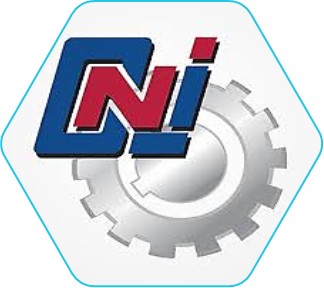 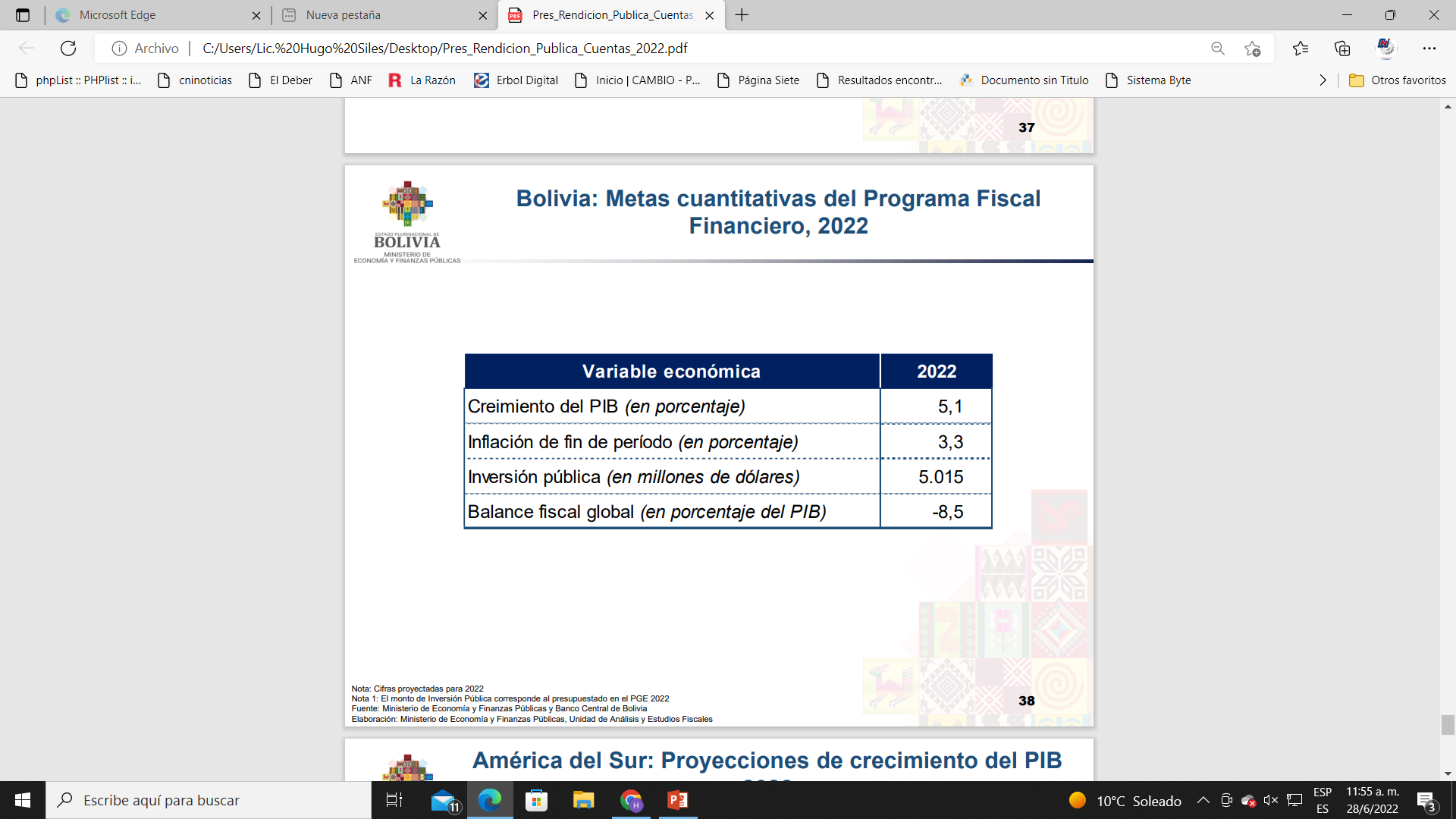 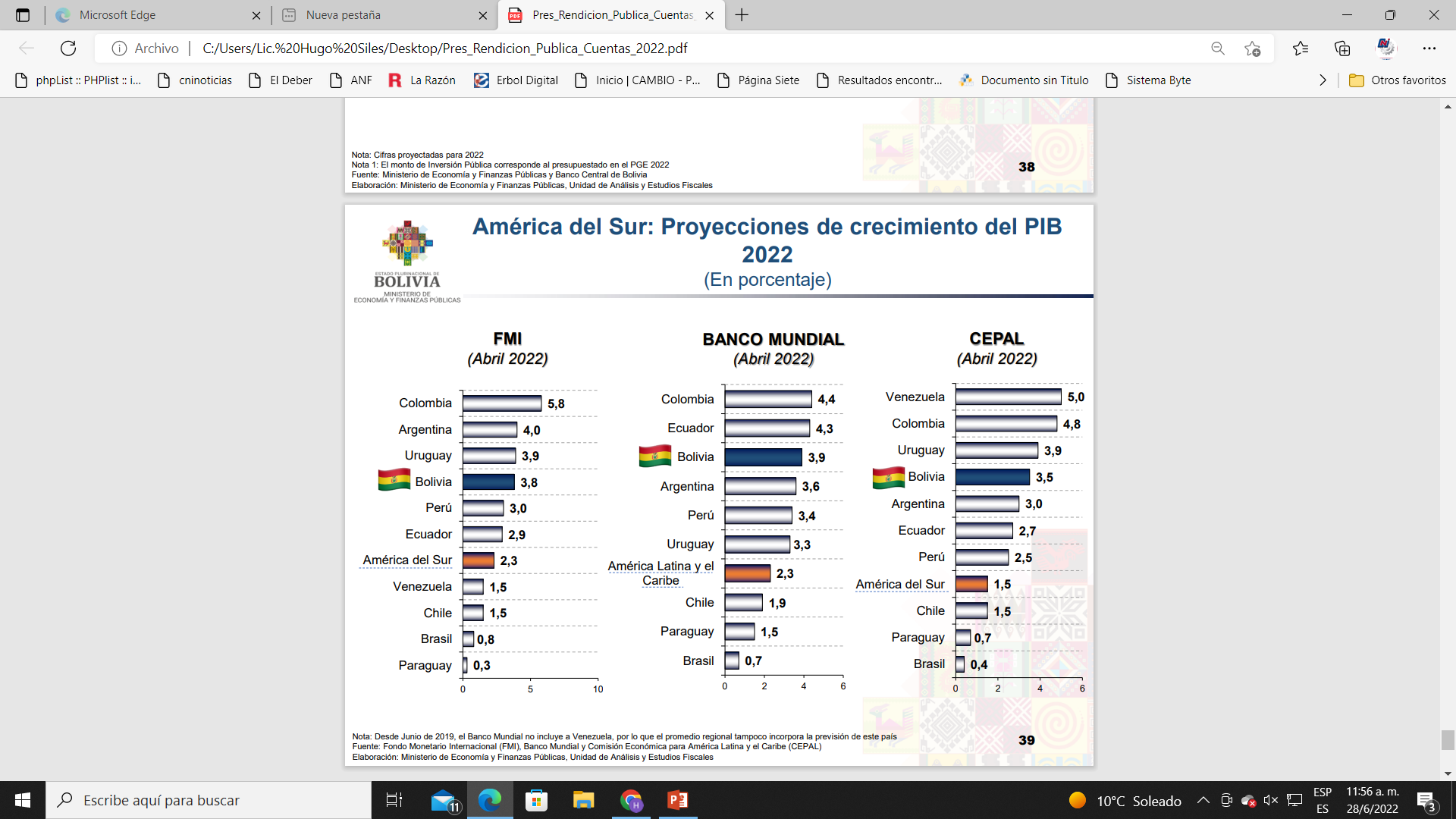 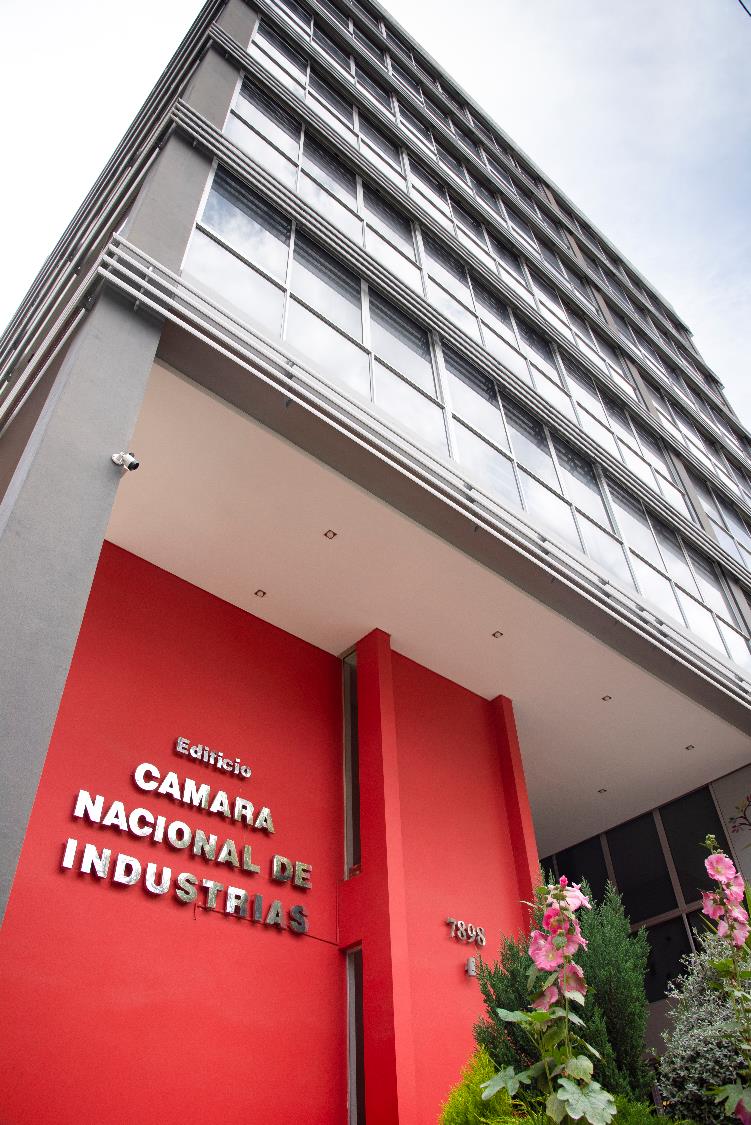 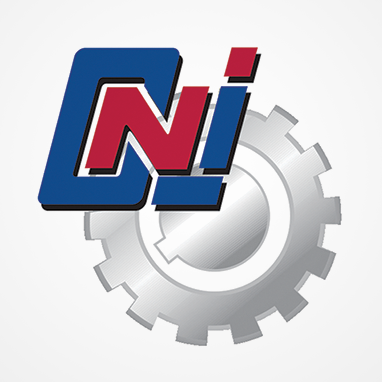 II. Macroeconomía evaluación 
    Primer Cuatrimestre 2022 
    
  - “Luces”: Señales de reactivacion
Superavit Comercial
Causas
ESCASEZ
GUERRA RUSIA
CRISIS CONTENEDORES
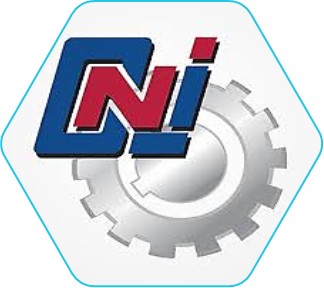 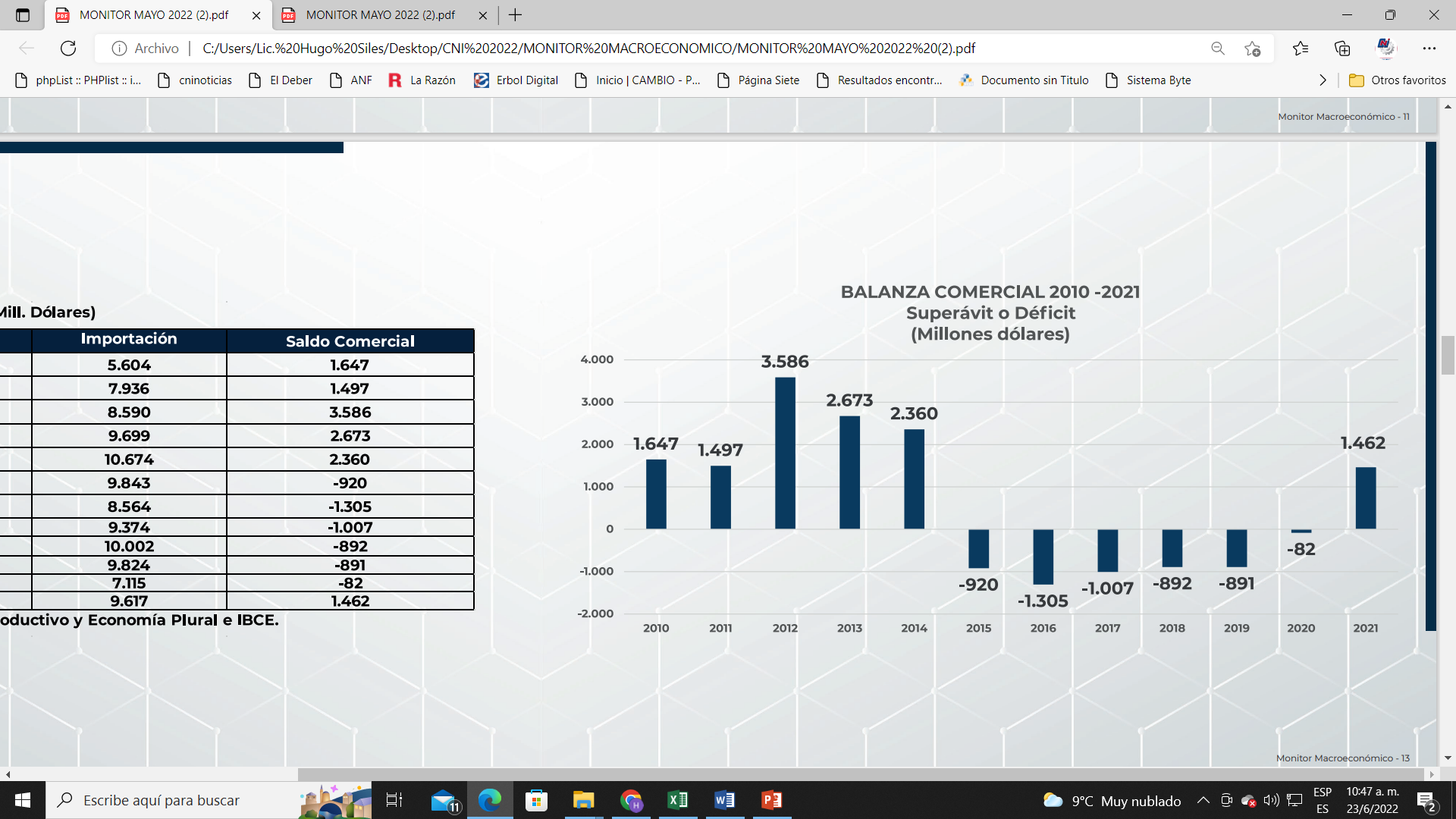 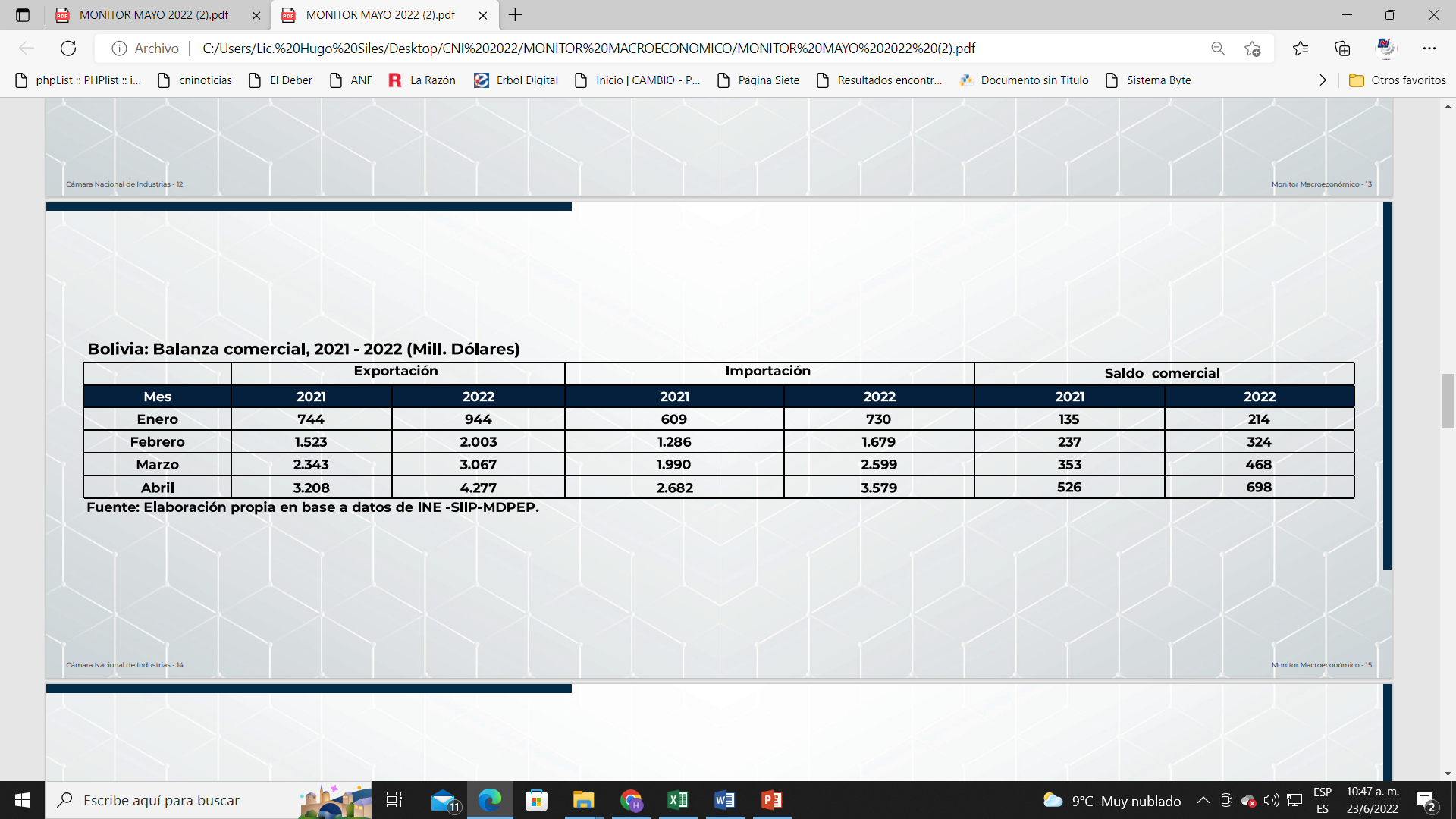 INVERSIÓN PUBLICA
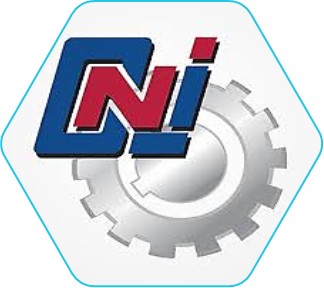 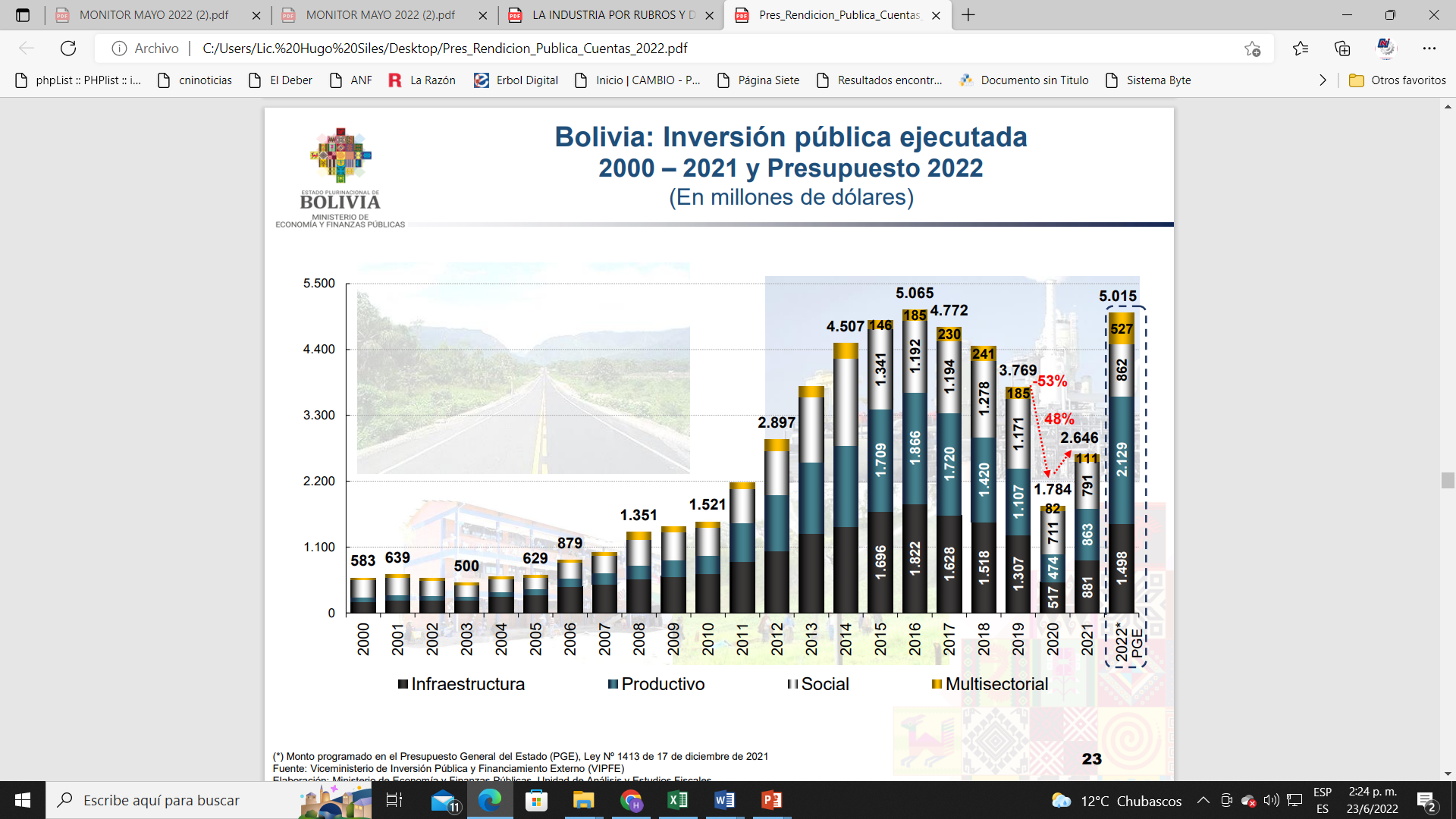 Inflación
Causas
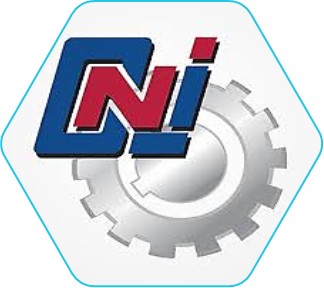 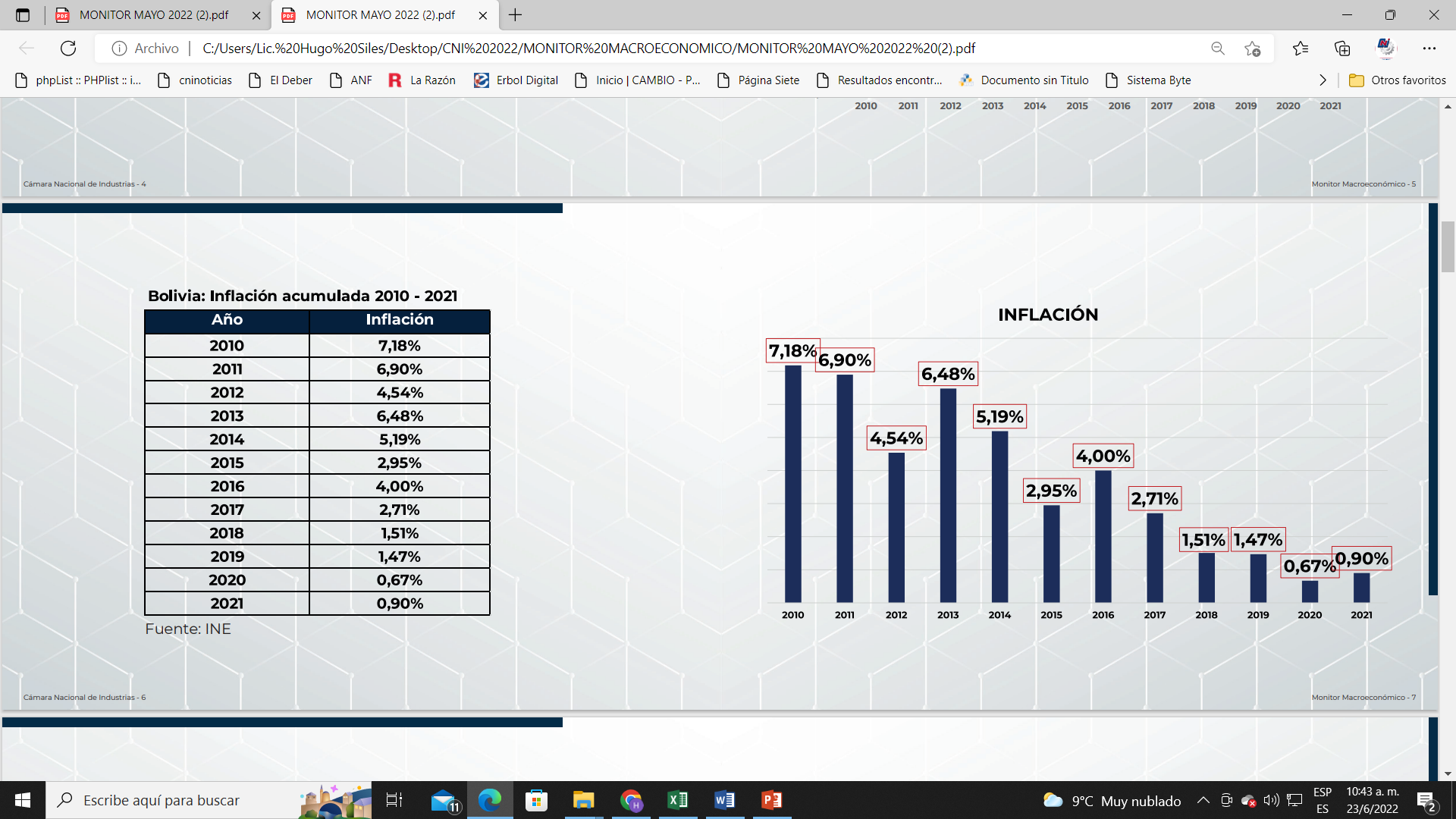 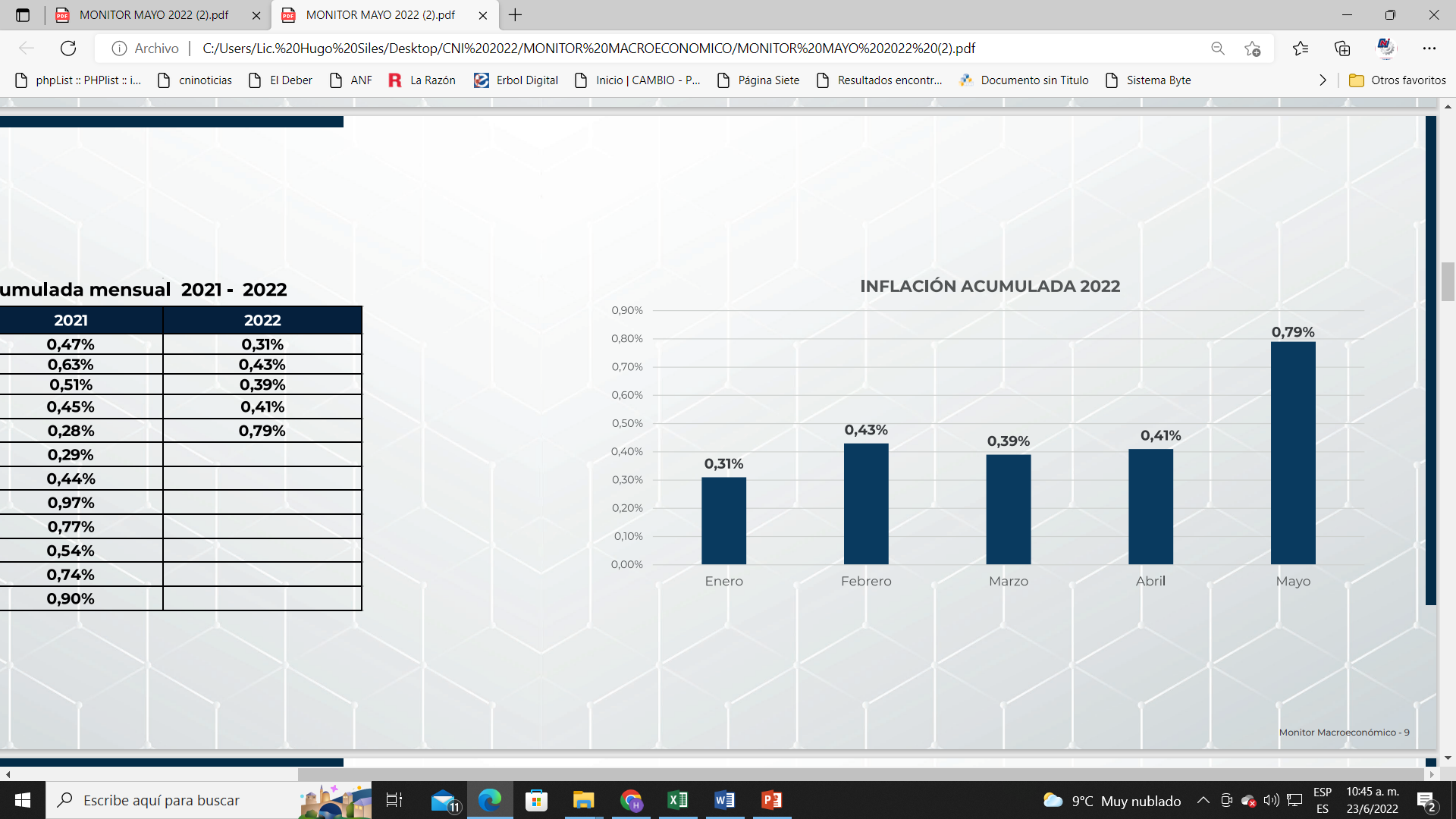 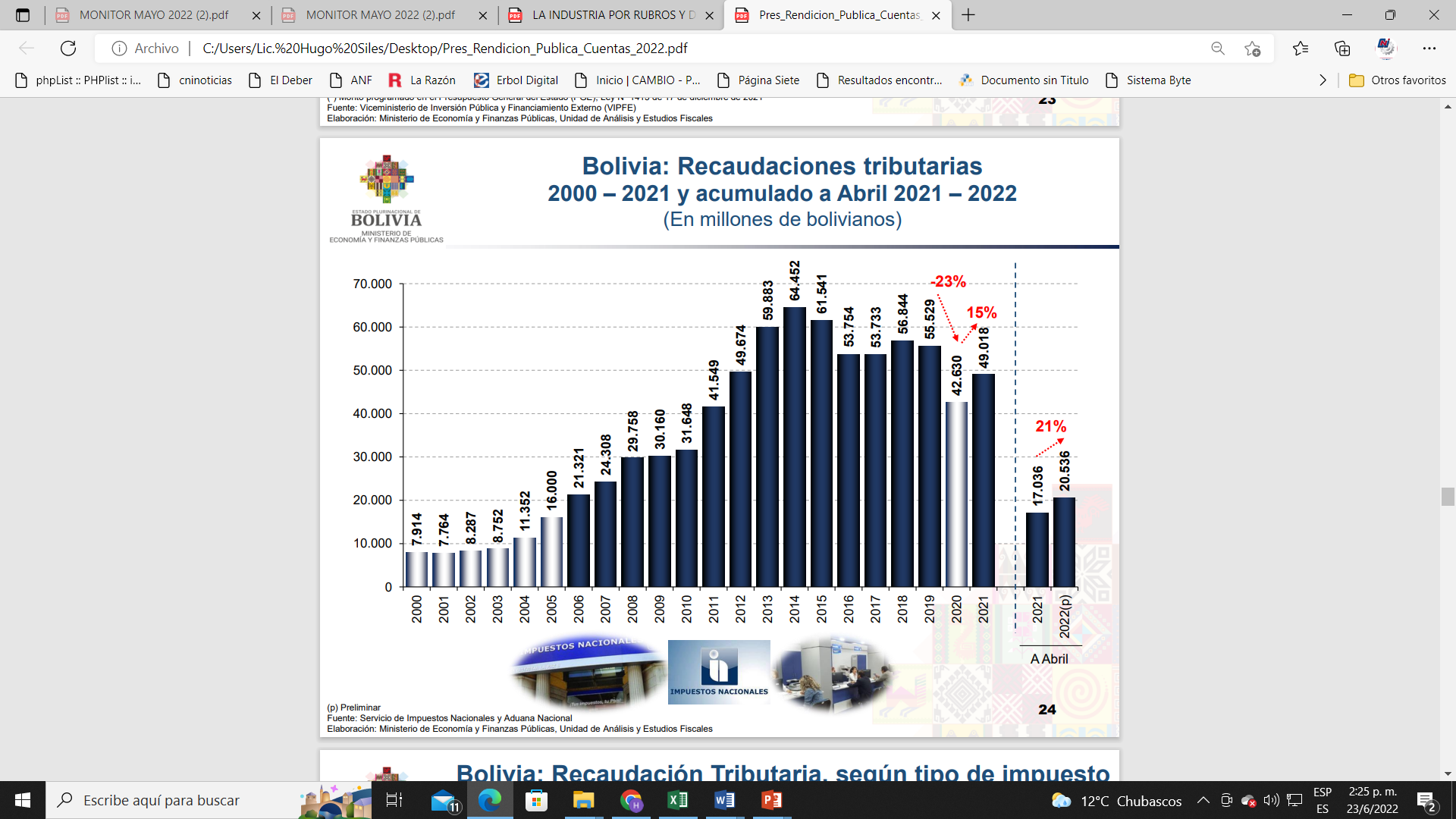 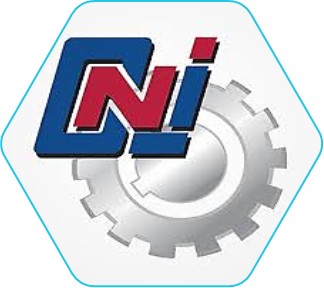 Empleo
Causas
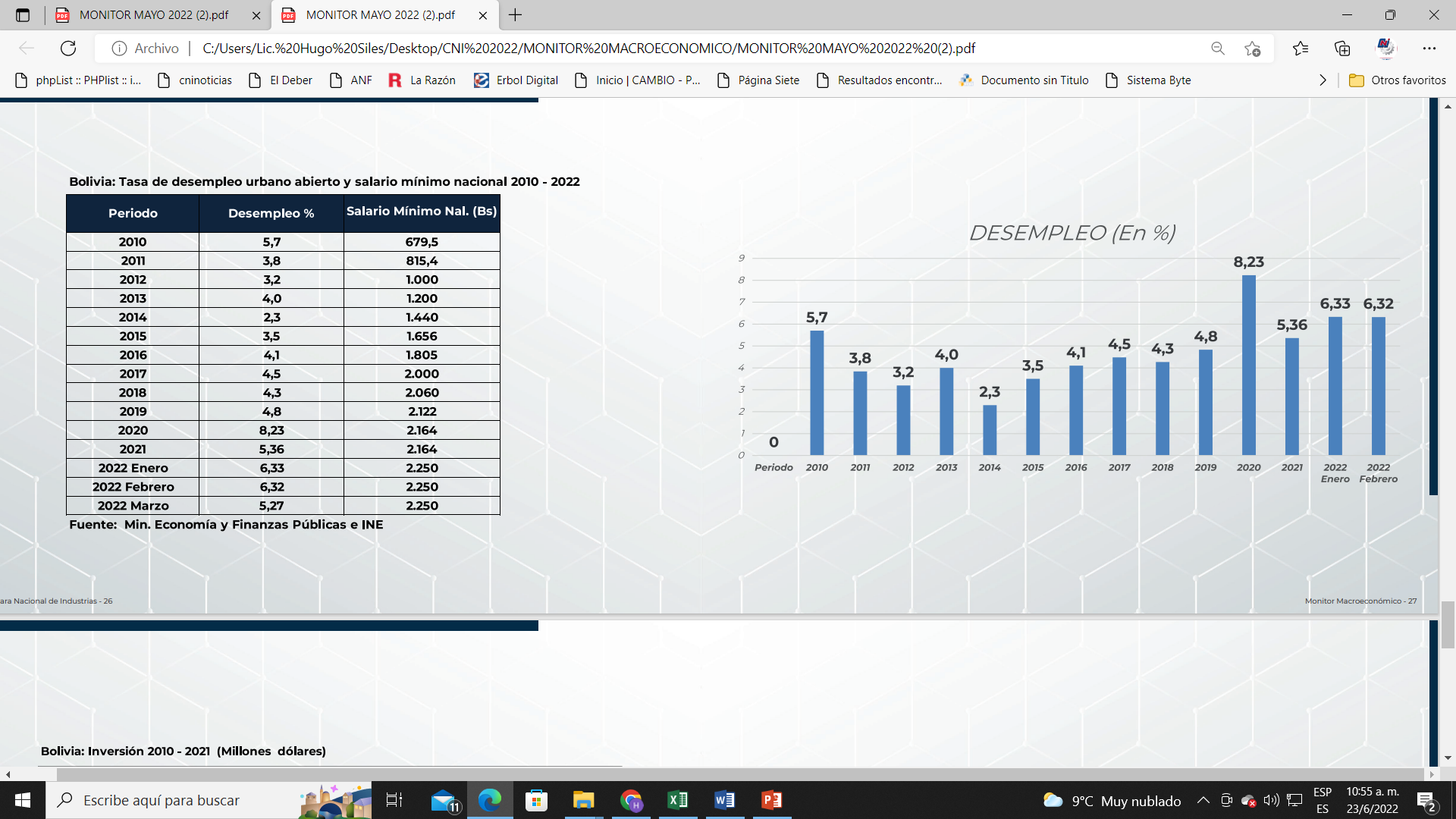 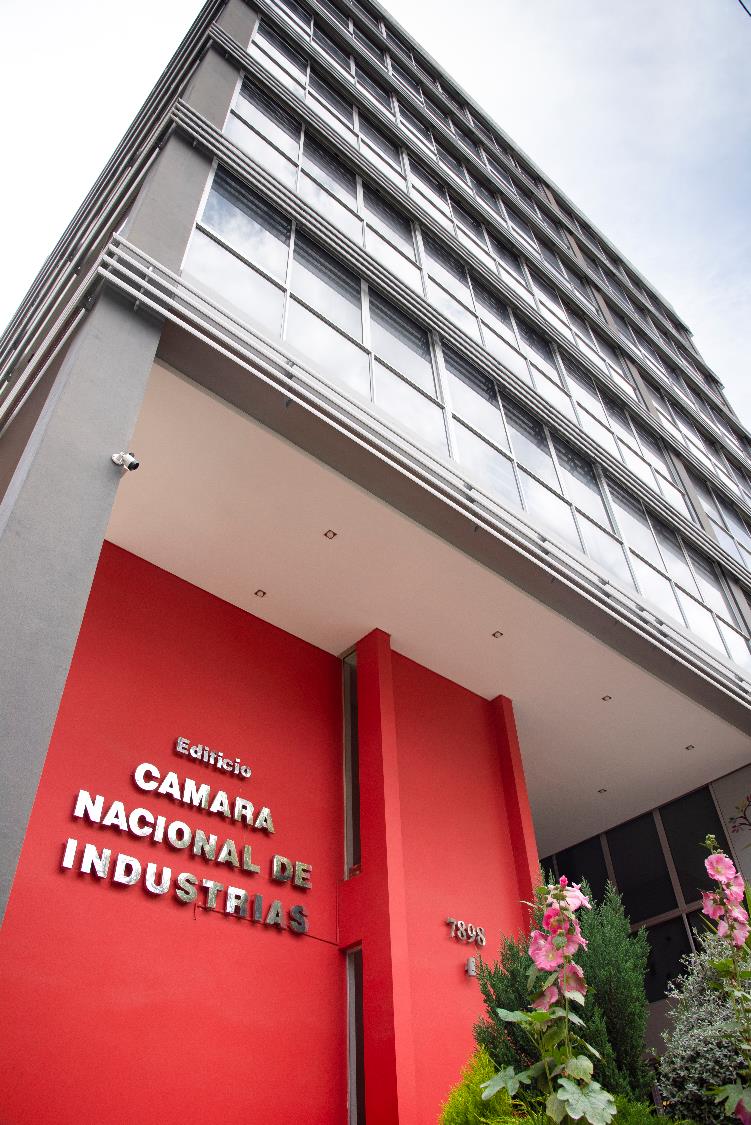 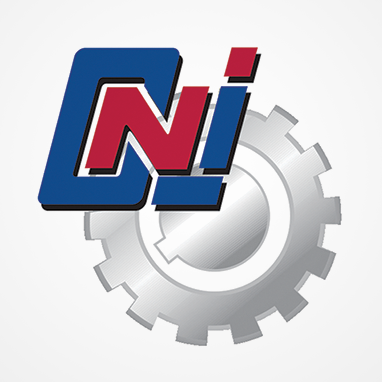 II. Macroeconomía evaluación 
    Primer Cuatrimestre 2022 
    
  - “Sombras”: Señales de reactivacion
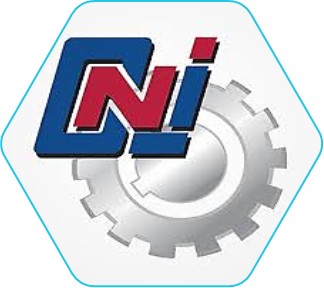 Déficit sector público
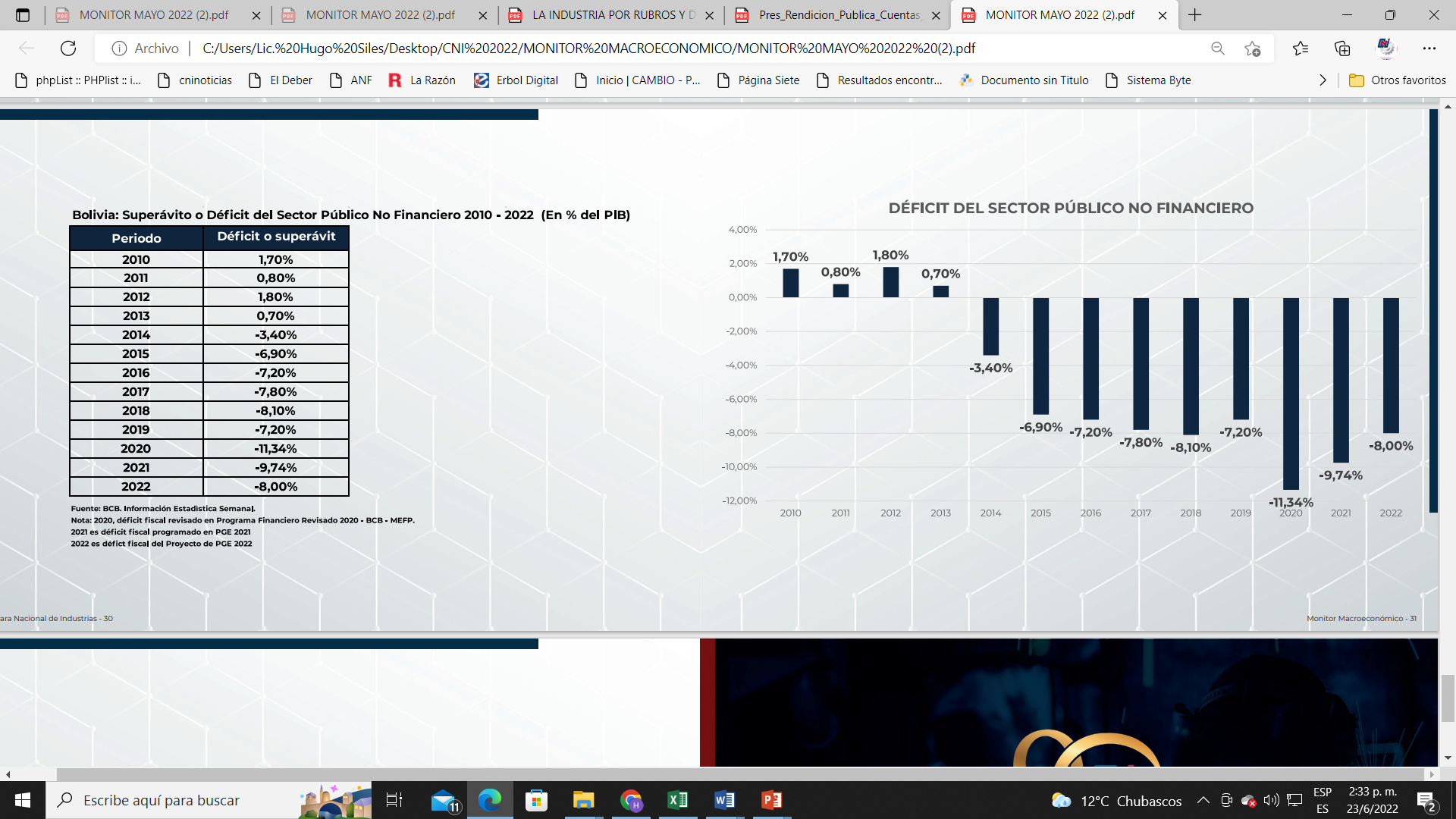 Deuda pública
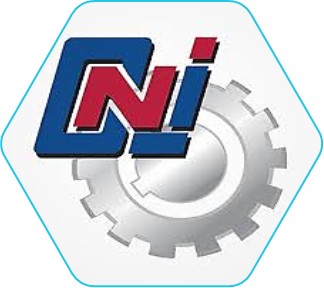 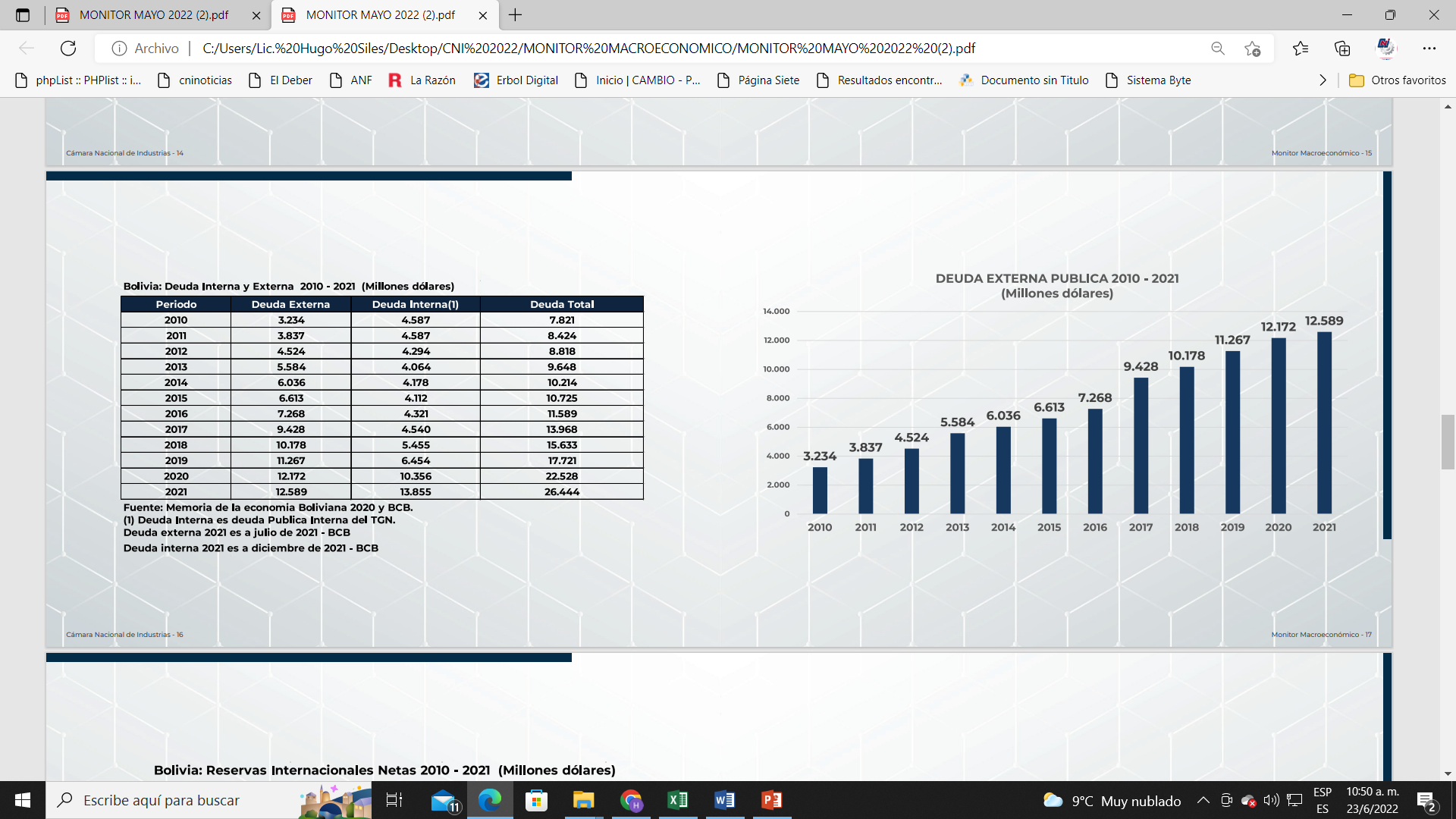 RIN y divisas
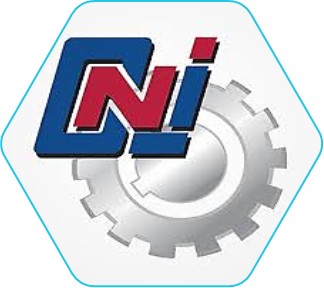 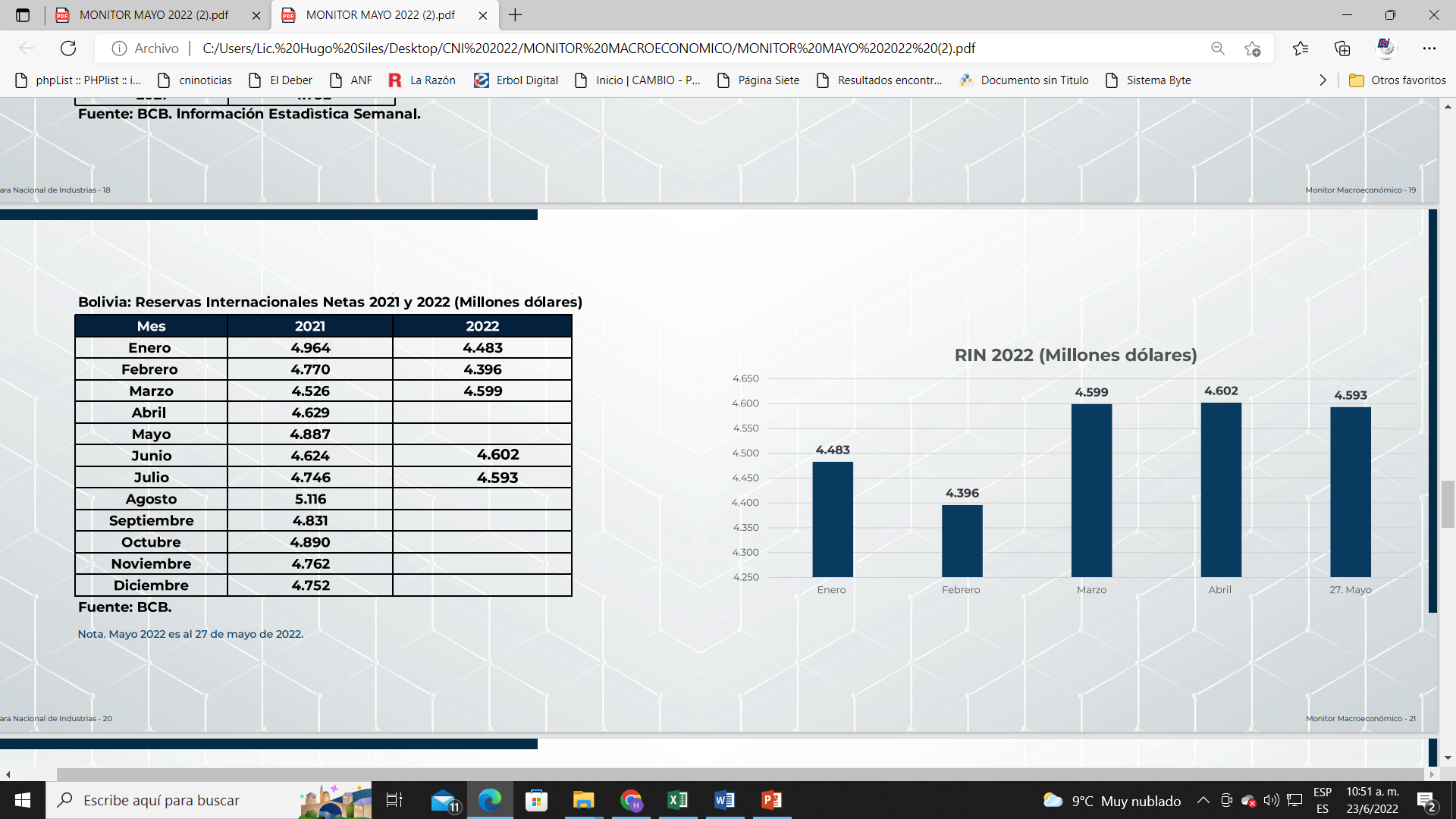 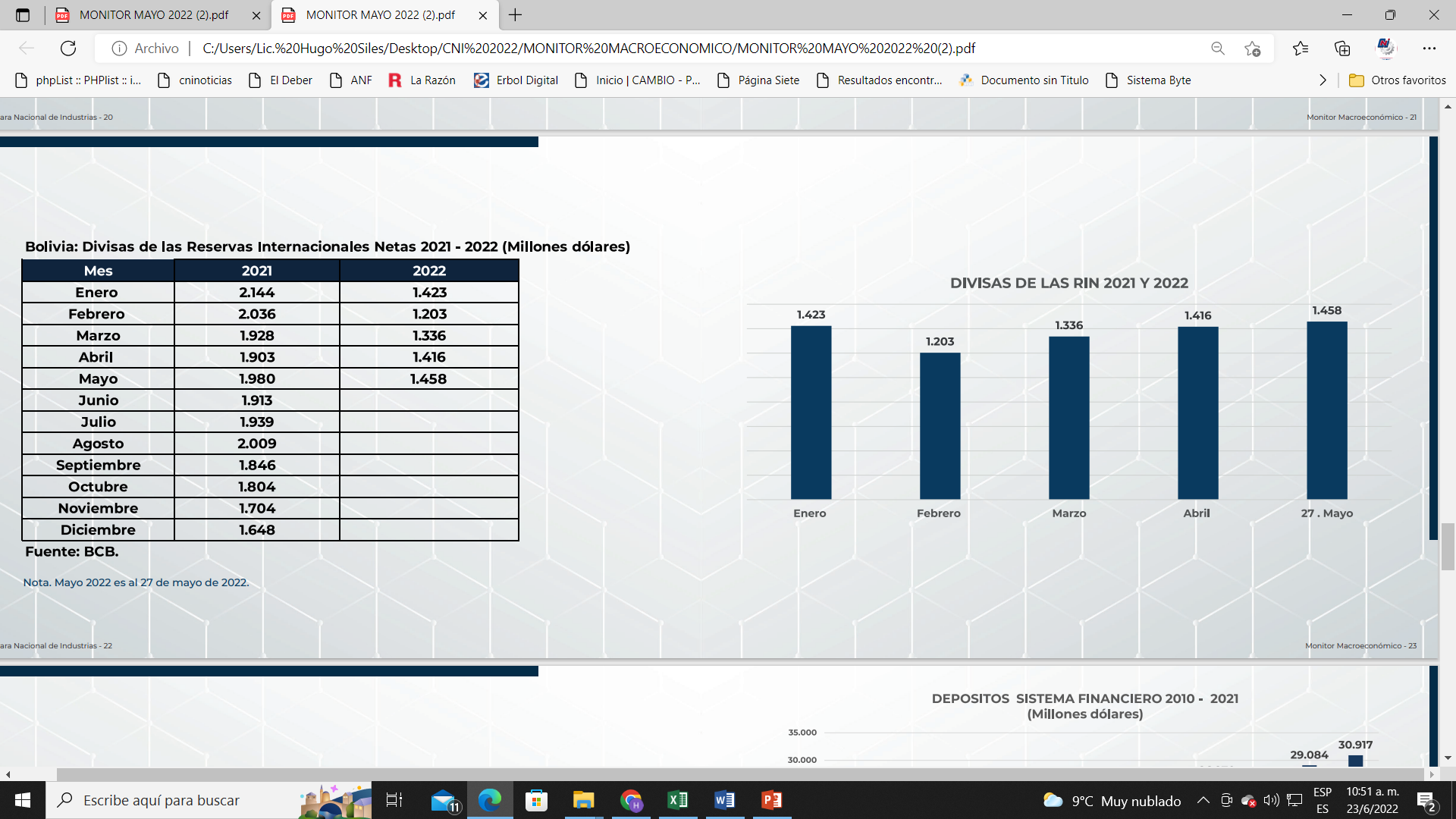 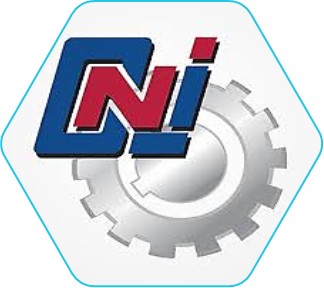 Depósitos
Estancamiento sistema intermedicación financiera
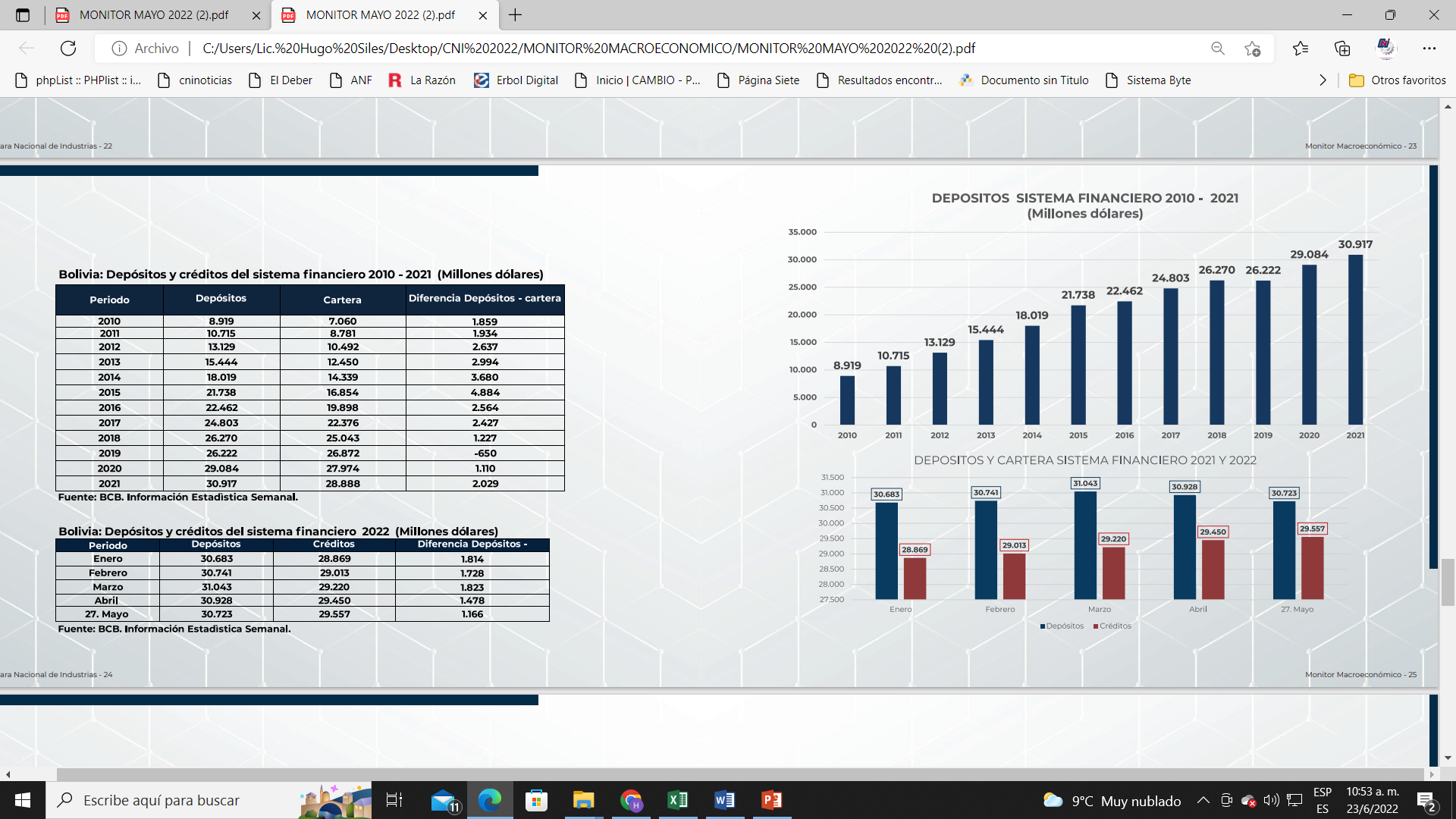 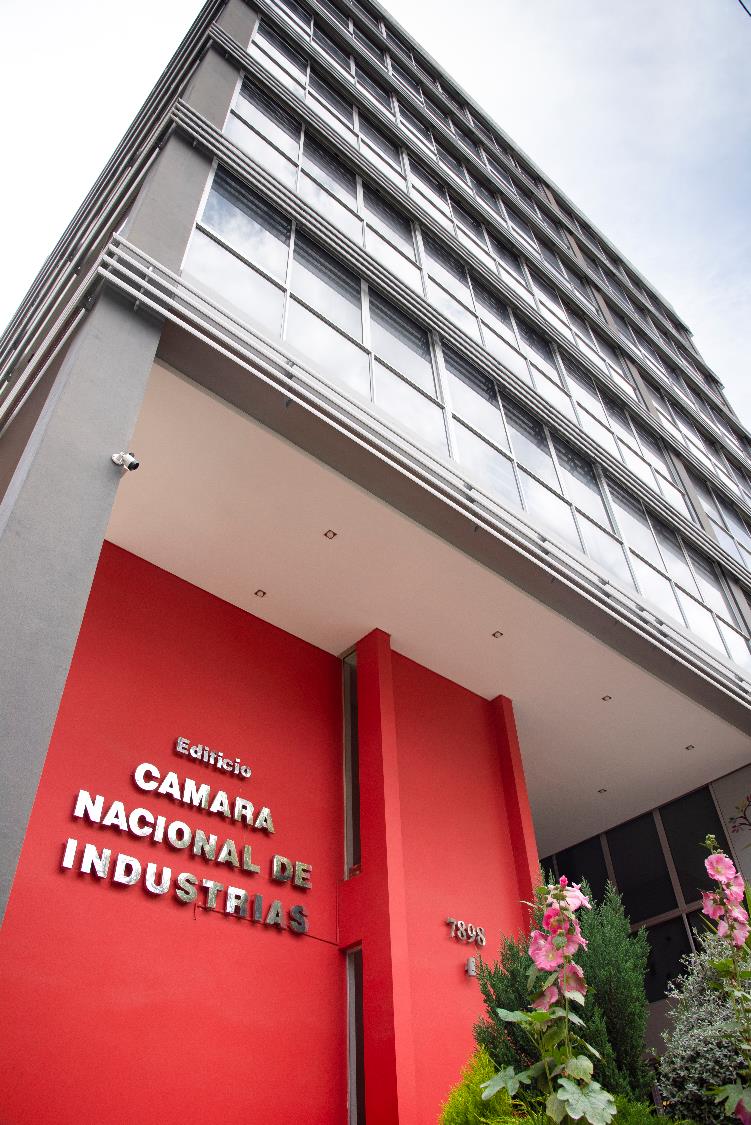 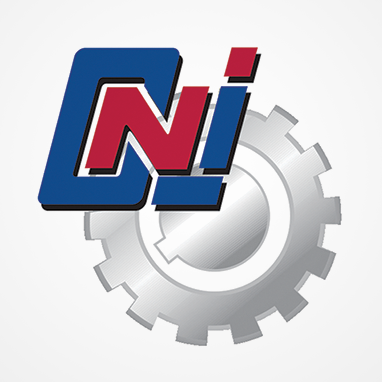 III. Microeconomía evaluación 
Primer Cuatrimestre. 2022
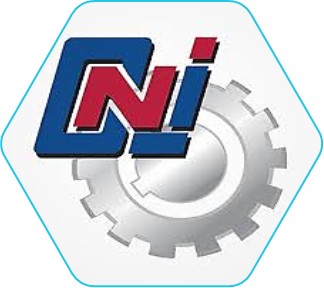 Ventas
Empresas
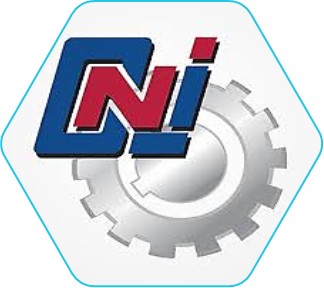 Utilidades
Empresas
Utilidades de las empresas en Bolivia a marzo de 2022, 2021 y 2020
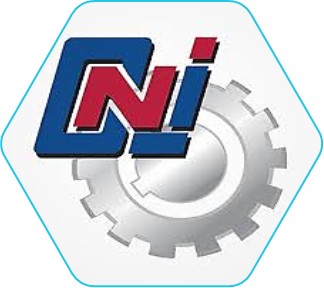 Rentabilidad
Rentabilidad recuperó el nivel de antes de la pandemia
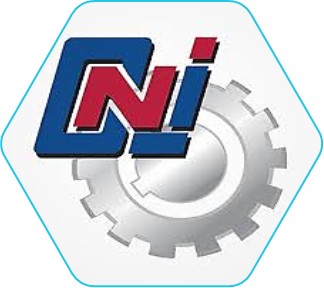 Margen de beneficio
Aumenta el margen de beneficio sobre ventas
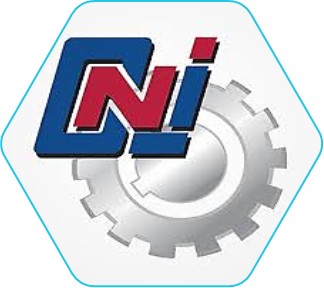 Productividad
Incremento de la productividad de activos
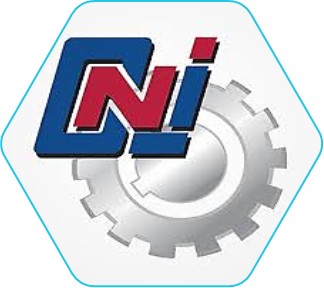 ACTIVOS Y PATRIMONIO
El patrimonio crece menos que el activo
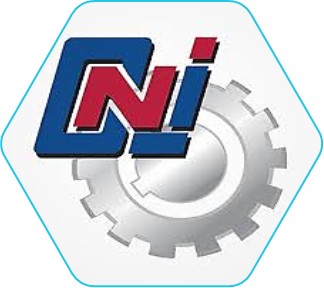 Apalancamiento
Crece el pasivo
CONTEXTO INTERNACIONAL
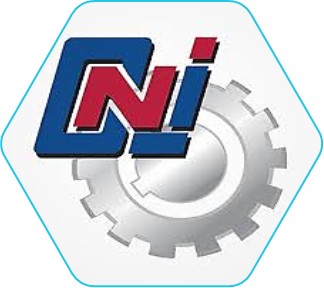 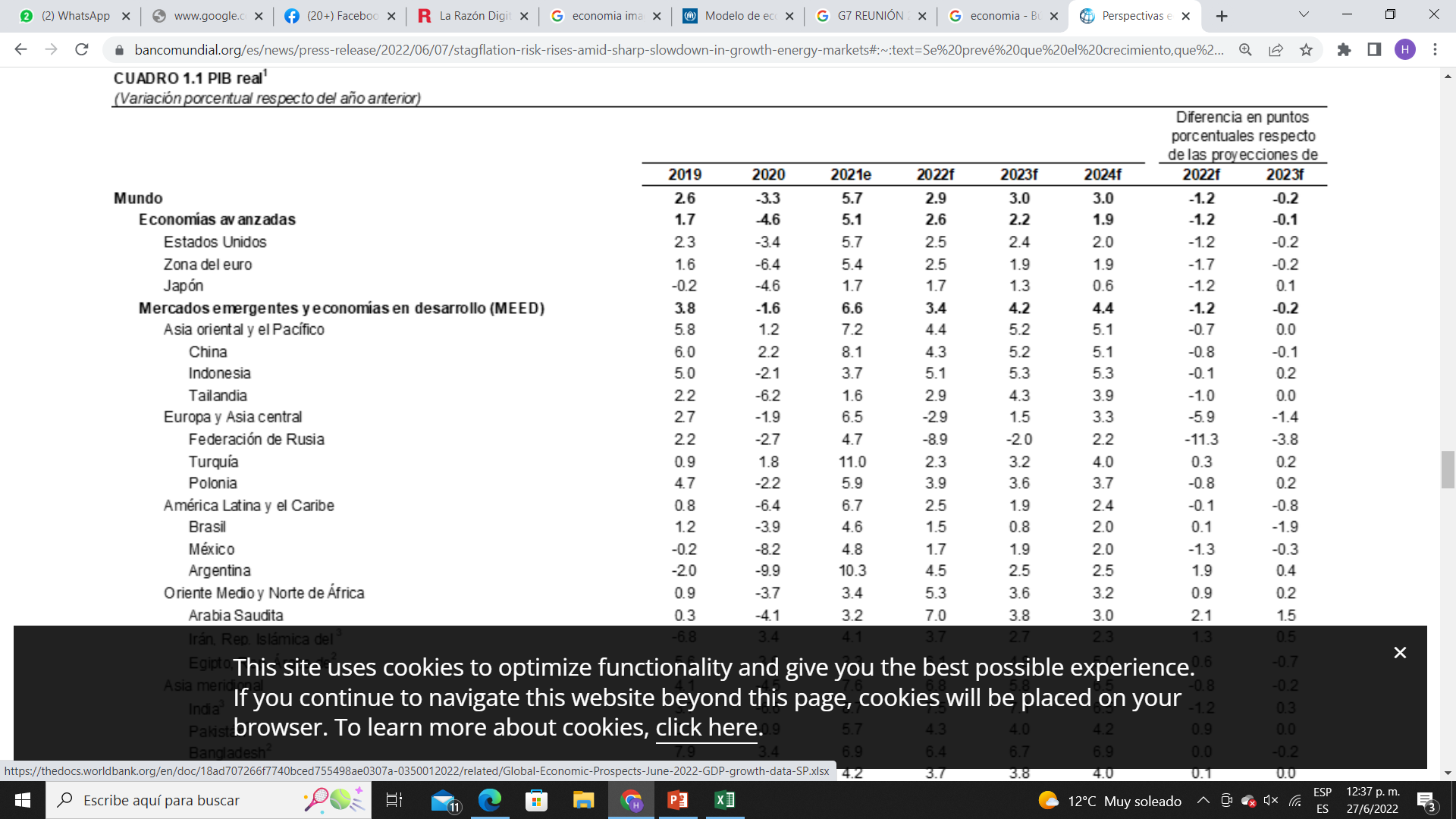 Fuente: BM.
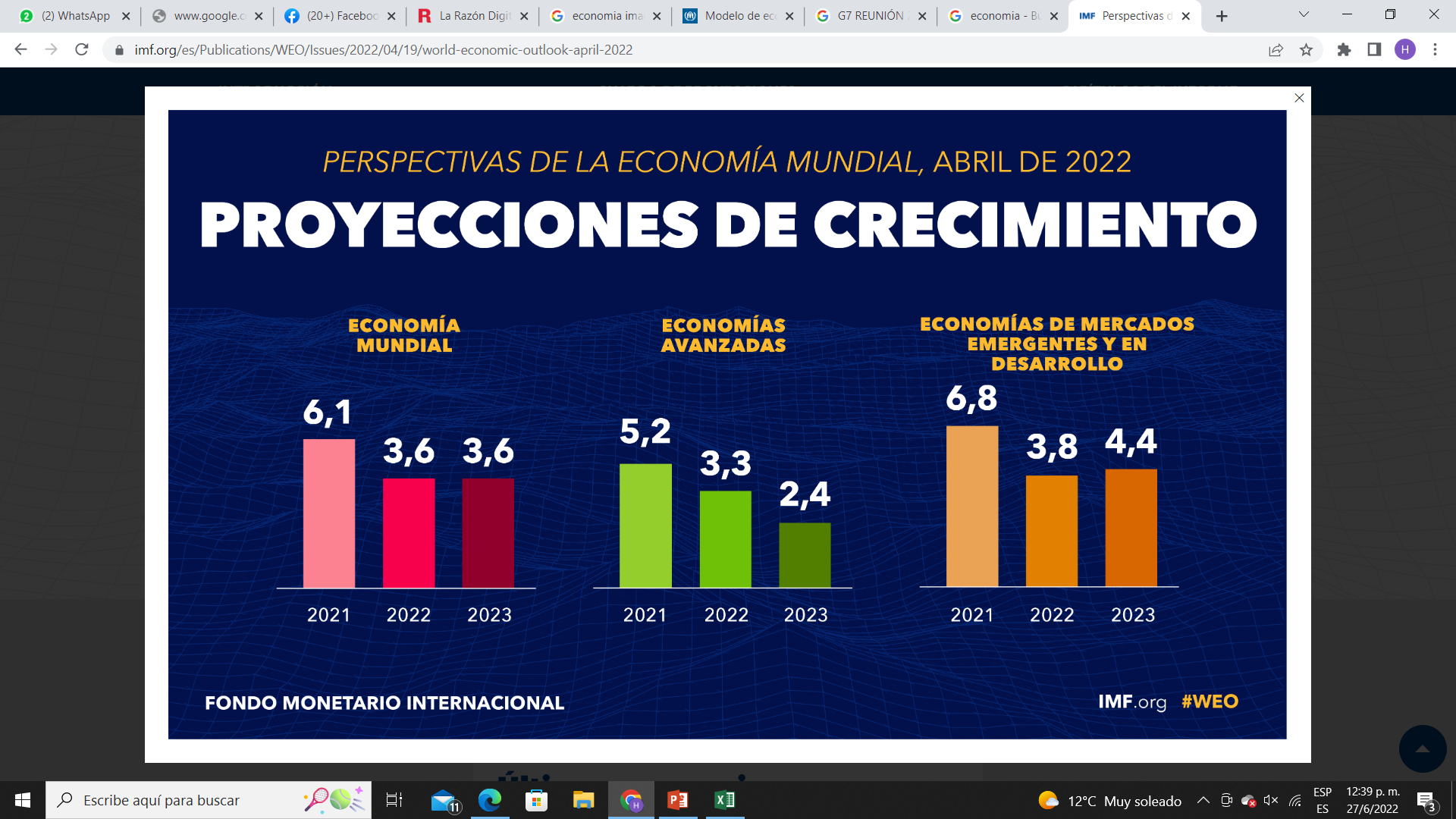 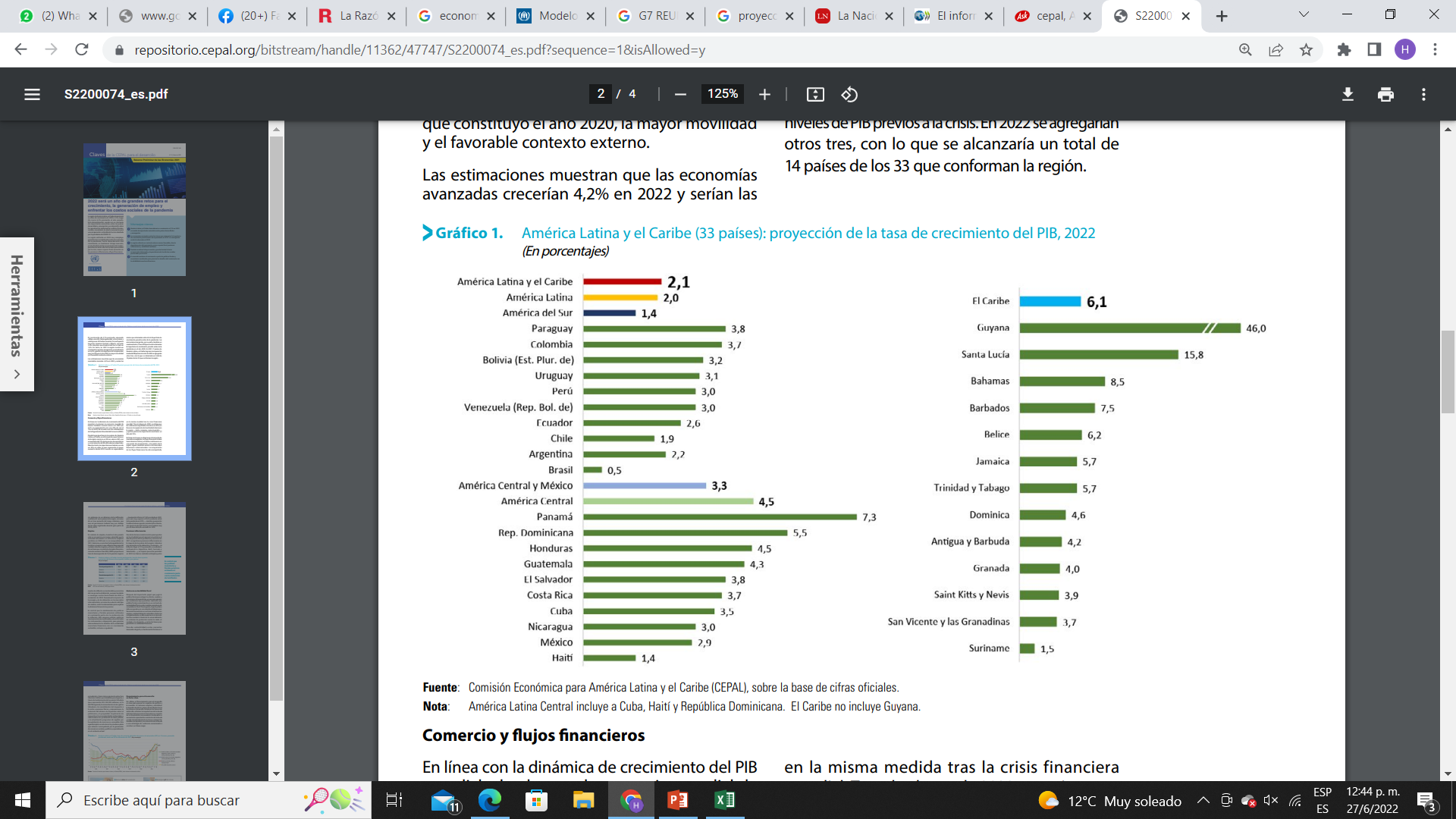 Fuente: CEPAL
Crecimiento aún insuficiente y baja inflación
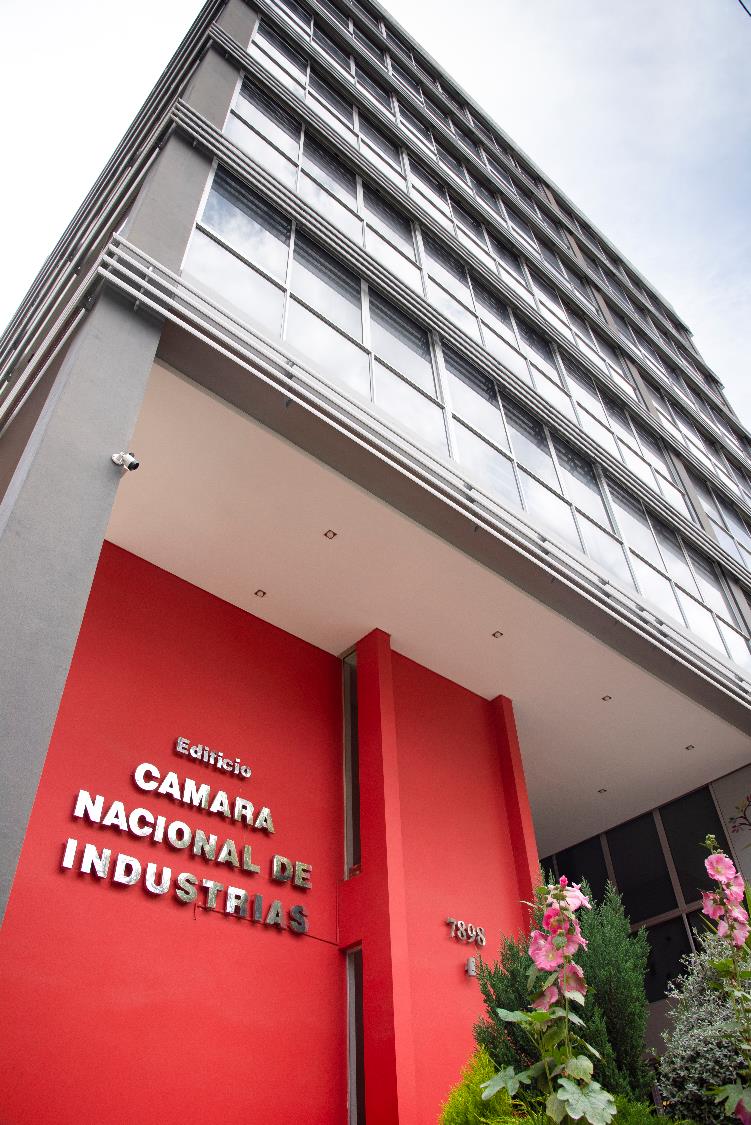 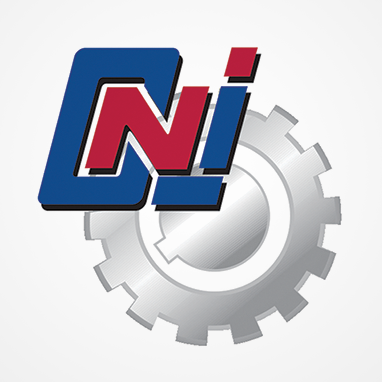 INDICE
Tendencias
      -  Macroeconómicas
      -  Microeconómicas
BITACORA: 8 ESCENARIOS MACROECONOMICOS 
DE ATENCION 2022 PARA SECTOR INDUSTRIAL
ESTRATEGIA DE DESARROLLO INDUSTRIAL: PROPUESTAS ESPECIFICAS
BITACORA: RIESGOS MICROECONOMICOS
ESTRATEGIA DE DESARROLLO INDUSTRIAL: PROPUESTAS ESPECIFICAS
GASTO
INGRESO
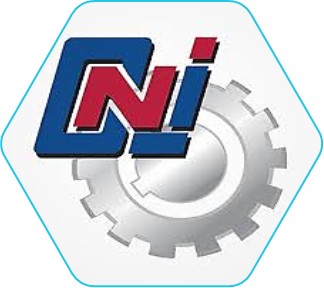 Gracias …. !!!
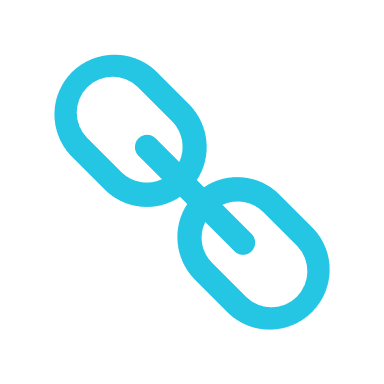 www.cnibolivia.com